TRIVIAMARYLANDWORLD SERIES
triviamaryland.com
@triviamaryland
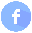 B SQUAD
TEACHER’S PET
DONNER PARTY
QUIZANTINE EMPIRE
NORFOLK & WAY
COXSWAIN THE WIND
FEAR THE CRAB
SWEEP THE LEG
ALL OR NOTHING
MARKSMEN
LITE
JUNEBUGS
COUSIN EDDIE’S KIDS
DEEP FRIED GOODNESS
WE SAID THAT
BACONATORS
M AS IN MANCY
GOING BATTY
SENIOR MOMENTS
SMARTY PINTS
ANDY’S TOYS
TRIVIAHOLICS ANONYMOUS
JOPPATOWNE CHRISTIAN CHURCH FIGHTING COMMUNION WAFERS
QUESTION # 1TELEVISION
WHAT IS THE CURRENT NAME OF THE STREAMING SERVICE OWNED BY AMAZON THAT WAS PREVIOUSLY KNOWN AS IMDB TV?
ANSWER # 1
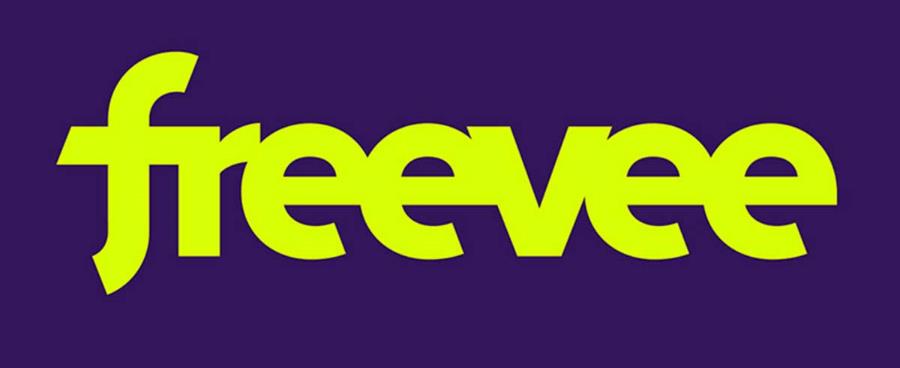 QUESTION # 2U.S. HISTORY2-PARTER
BOTH LOCATED IN SOUTHERN U.S. STATES, WHAT TWO MOUNTAINS ARE NAMED IN MARTIN LUTHER KING JR.’S “I HAVE A DREAM” SPEECH?
ANSWER # 2
STONE MOUNTAIN (GEORGIA)
LOOKOUT MOUNTAIN (TENNESSEE)
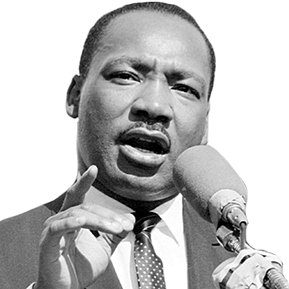 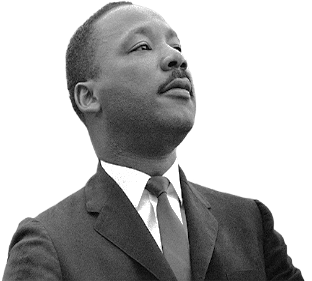 QUESTION # 3THE HUMAN BODY
DEGLUTITION IS THE SCIENTIFIC TERM FOR WHAT COMMON BODILY FUNCTION THAT HUMANS DO HUNDREDS OF TIMES EVERY DAY?
ANSWER # 3
SWALLOW
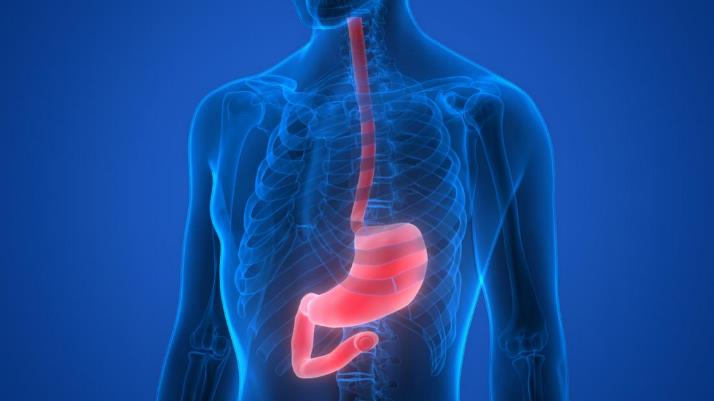 QUESTION # 4TOYS & GAMES4-PARTER
WHAT ARE THE FOUR VERSIONS OF CANDY CRUSH CURRENTLY AVAILABLE ON MOST PLATFORMS?
ANSWER # 4
SAGA
SODA
JELLY
FRIENDS
QUESTION # 5IN THE NEWS
WHAT IS THE TITLE OF THE INAUGURAL POEM BY AMANDA GORMAN THAT WAS RECENTLY PLACED ON A RESTRICTED LIST BY A FLORIDA ELEMENTARY SCHOOL?
ANSWER # 5
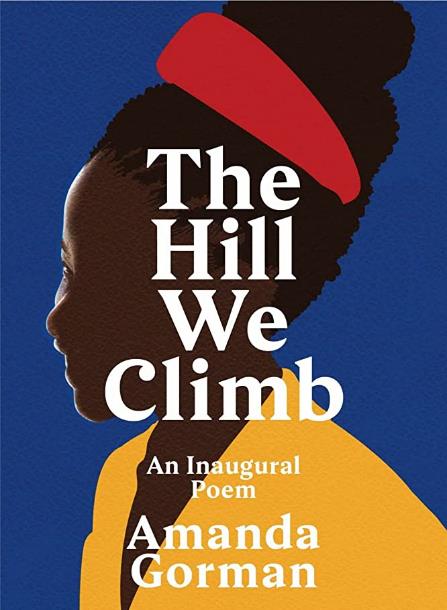 QUESTION # 6
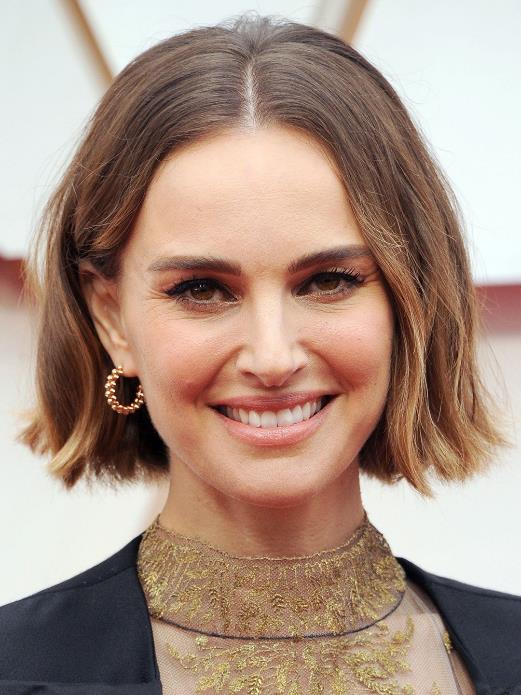 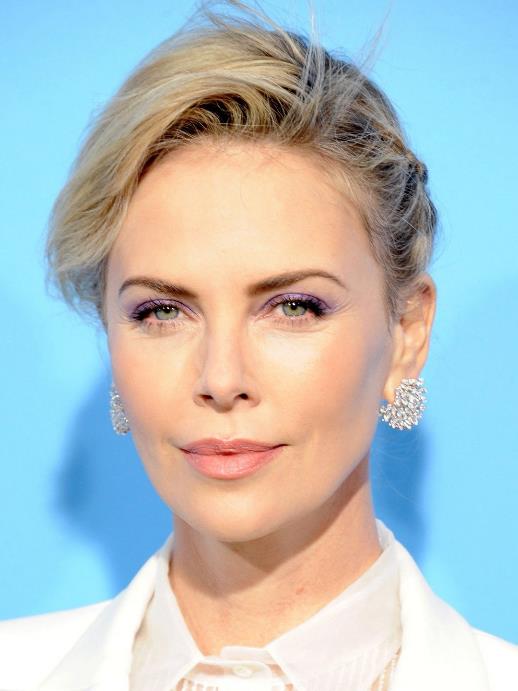 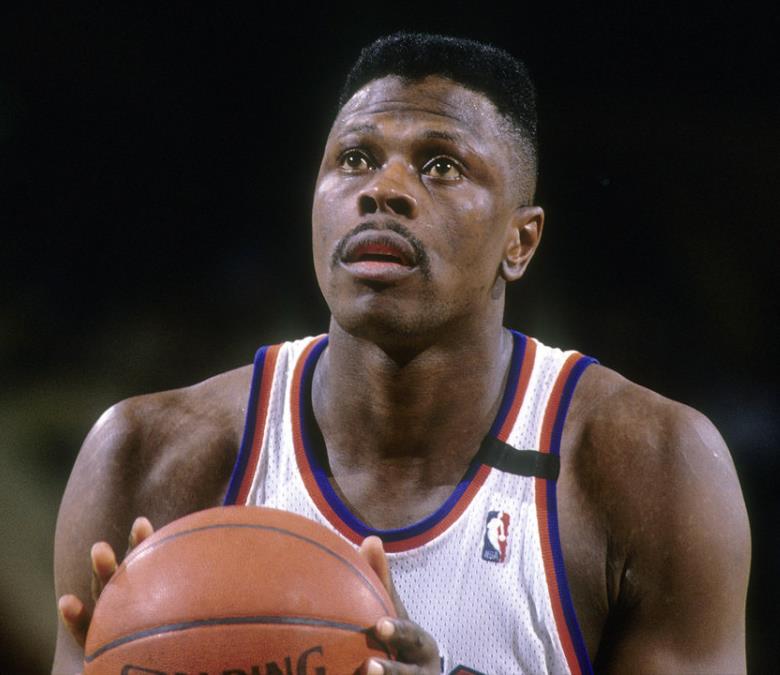 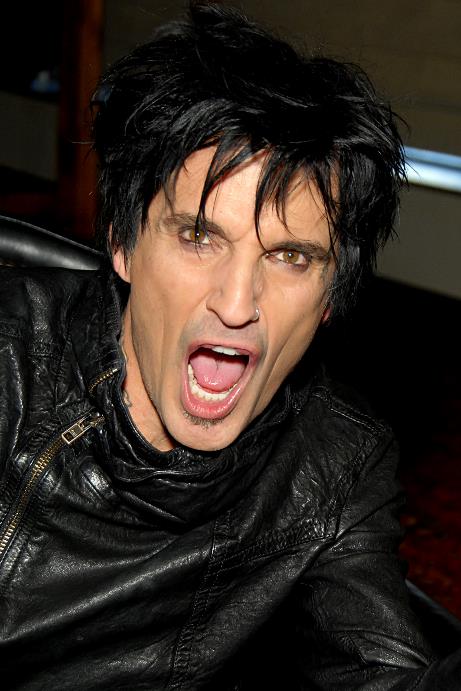 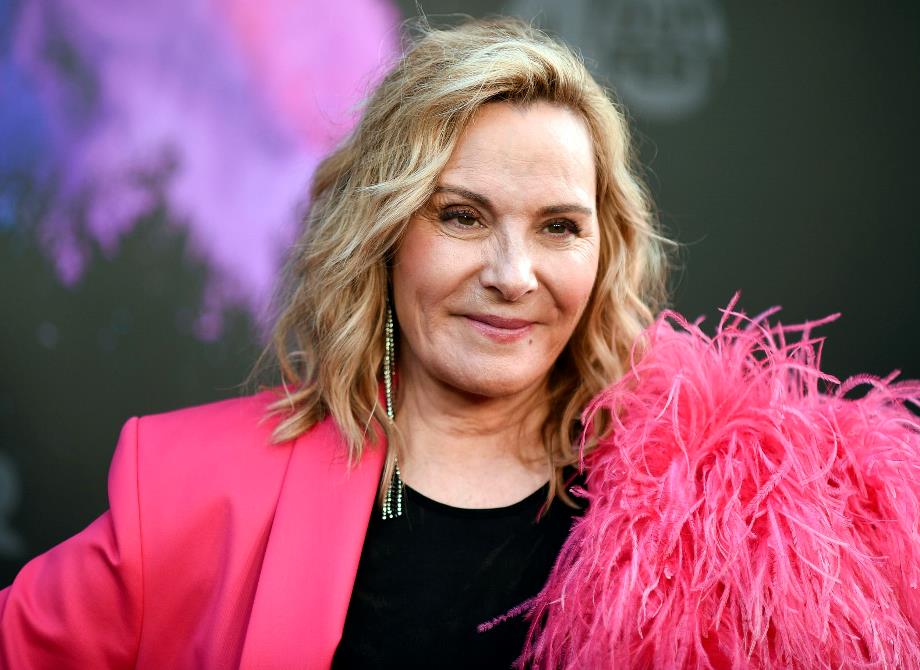 IN WHAT COUNTRY WERE THEY BORN?
ISRAELNATALIE PORTMAN
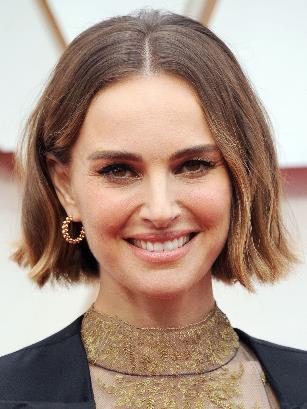 SOUTH AFRICACHARLIZE THERON
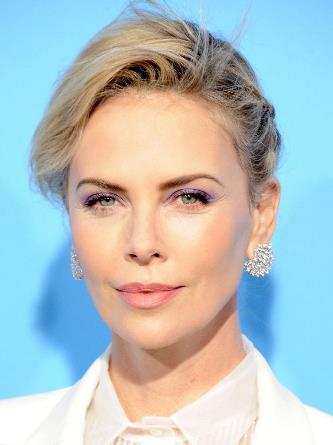 GREECETOMMY LEE
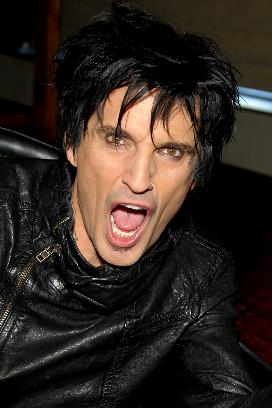 ENGLANDKIM CATTRALL
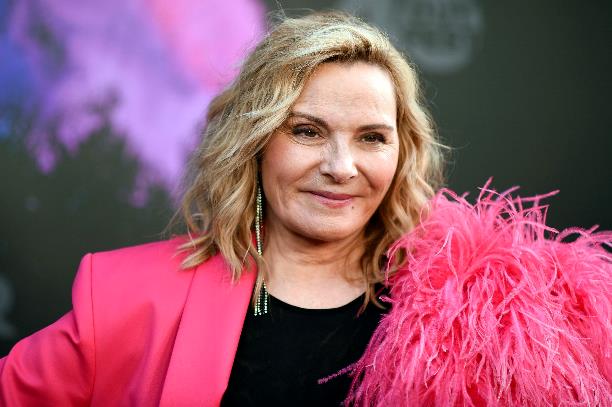 JAMAICAPATRICK EWING
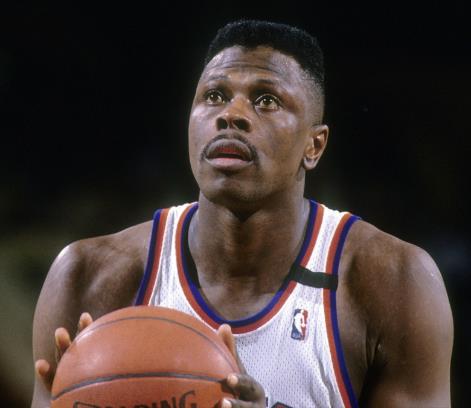 QUESTION # 7NAME’S THE SAME
WHAT ELEMENTARY PARTICLE THAT CARRIES A FRACTIONAL ELECTRONIC CHARGE SHARES ITS NAME WITH A DAIRY PRODUCT MADE BY WARMING SOUR MILK?
ANSWER # 7
QUARK
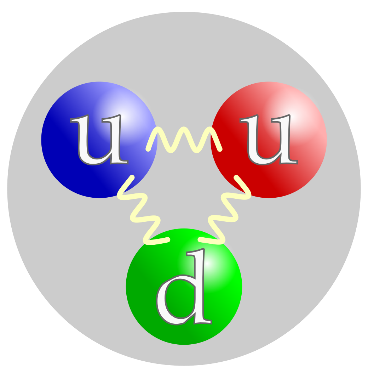 QUESTION # 8TRANSPORTATION4-PARTER
WHAT FOUR CITIES HAVE THE WORLD’S OLDEST METRO SYSTEMS, ALL COMPLETED BEFORE THE YEAR 1900?
ANSWER # 8
LONDON
CHICAGO
BUDAPEST
GLASGOW
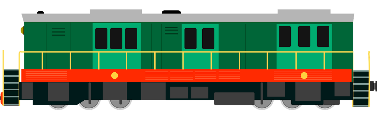 QUESTION # 9BOOKS & AUTHORS
WHAT AUTHOR WON PULITZER PRIZES FOR FICTION IN 1982 AND 1991 FOR BOOKS IN THE SAME SERIES?
ANSWER # 9
JOHN UPDIKE
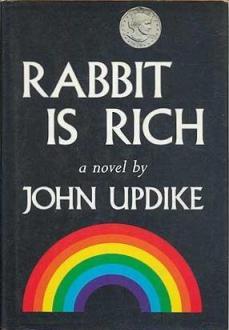 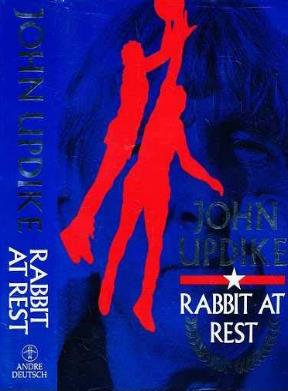 QUESTION # 10MUSIC
3-PARTER
WHAT ARE THE NEXT THREE NAMES MENTIONED IN THE FOLLOWING SONG?
ANSWER # 10
ROCKY MARCIANO
LIBERACE
GEORGE SANTAYANA
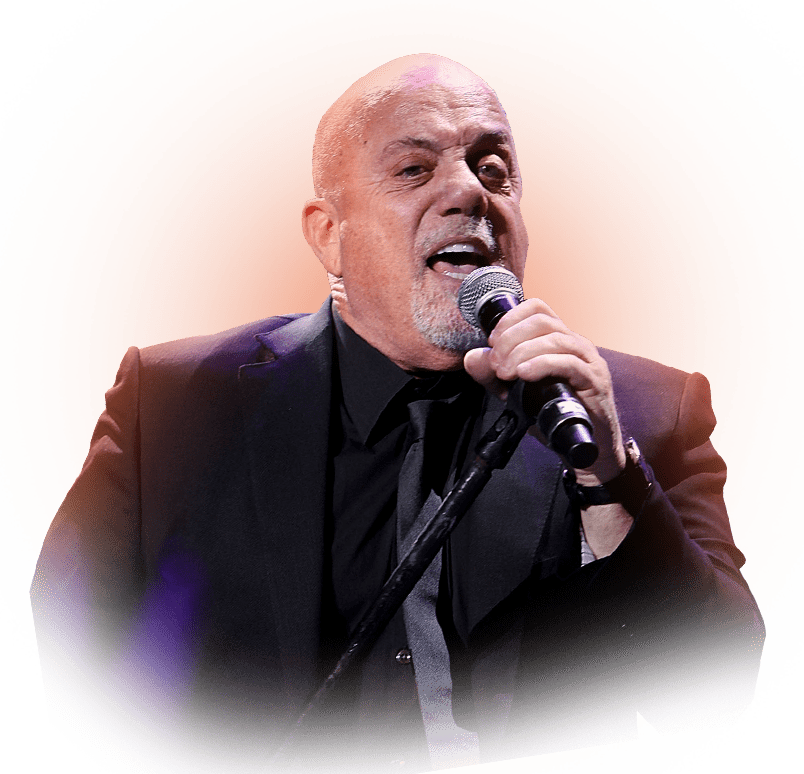 HALFTIME
@triviamaryland
triviamaryland.com
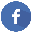 QUESTION # 11RELIGION
WHAT RELIGIOUS MOVEMENT TAKES ITS NAME FROM THE DAY WHEN THE HOLY SPIRIT DESCENDED ON THE APOSTLES?
ANSWER # 11
PENTECOSTALISM
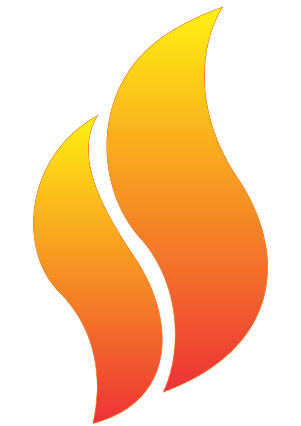 QUESTION # 12BASKETBALL3-PARTER
BESIDES AN HONORARY ‘SIXTH MAN’, WHAT THREE NBA TEAMS HAVE NOT RETIRED ANY JERSEY NUMBERS?
ANSWER # 12
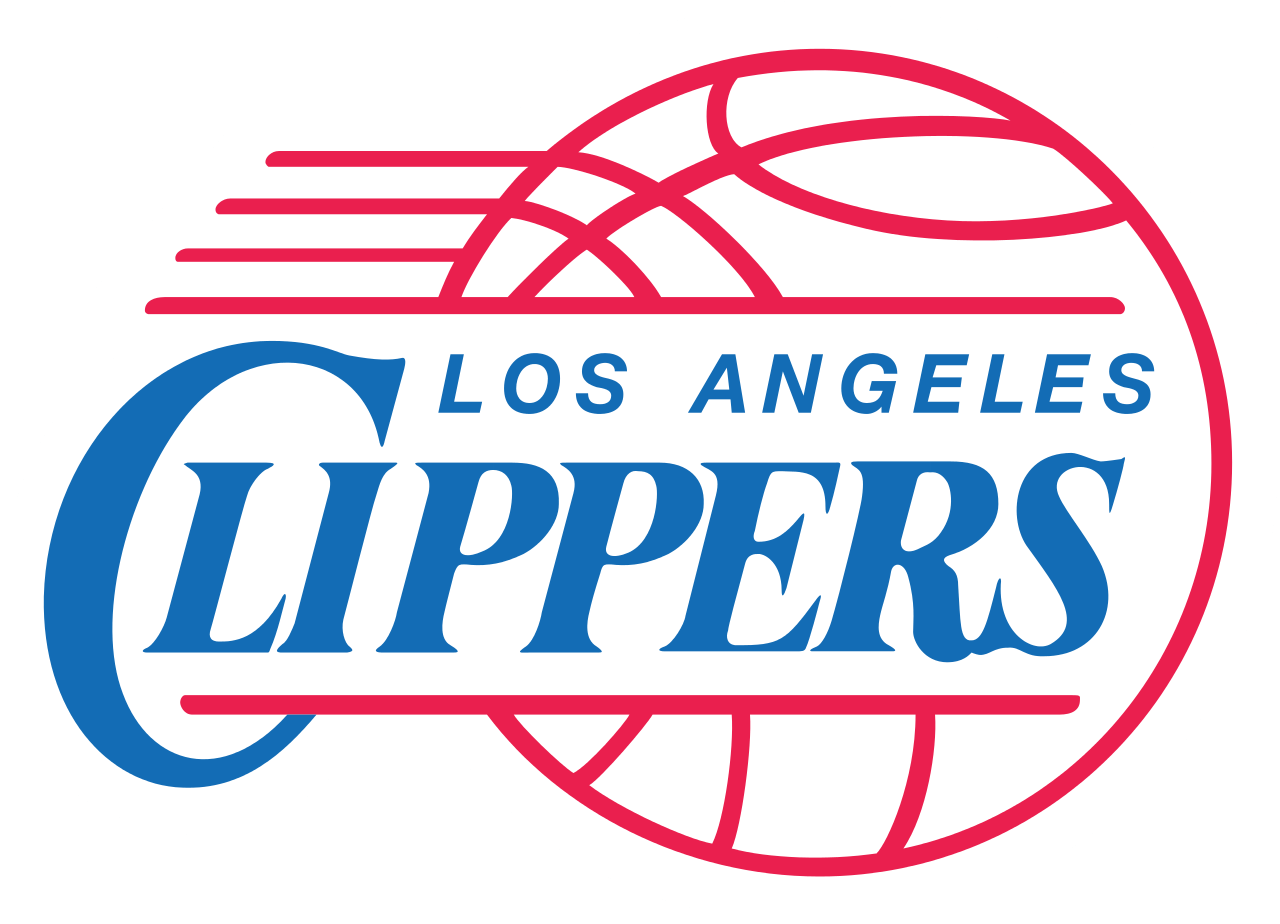 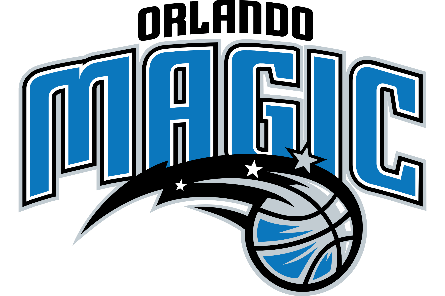 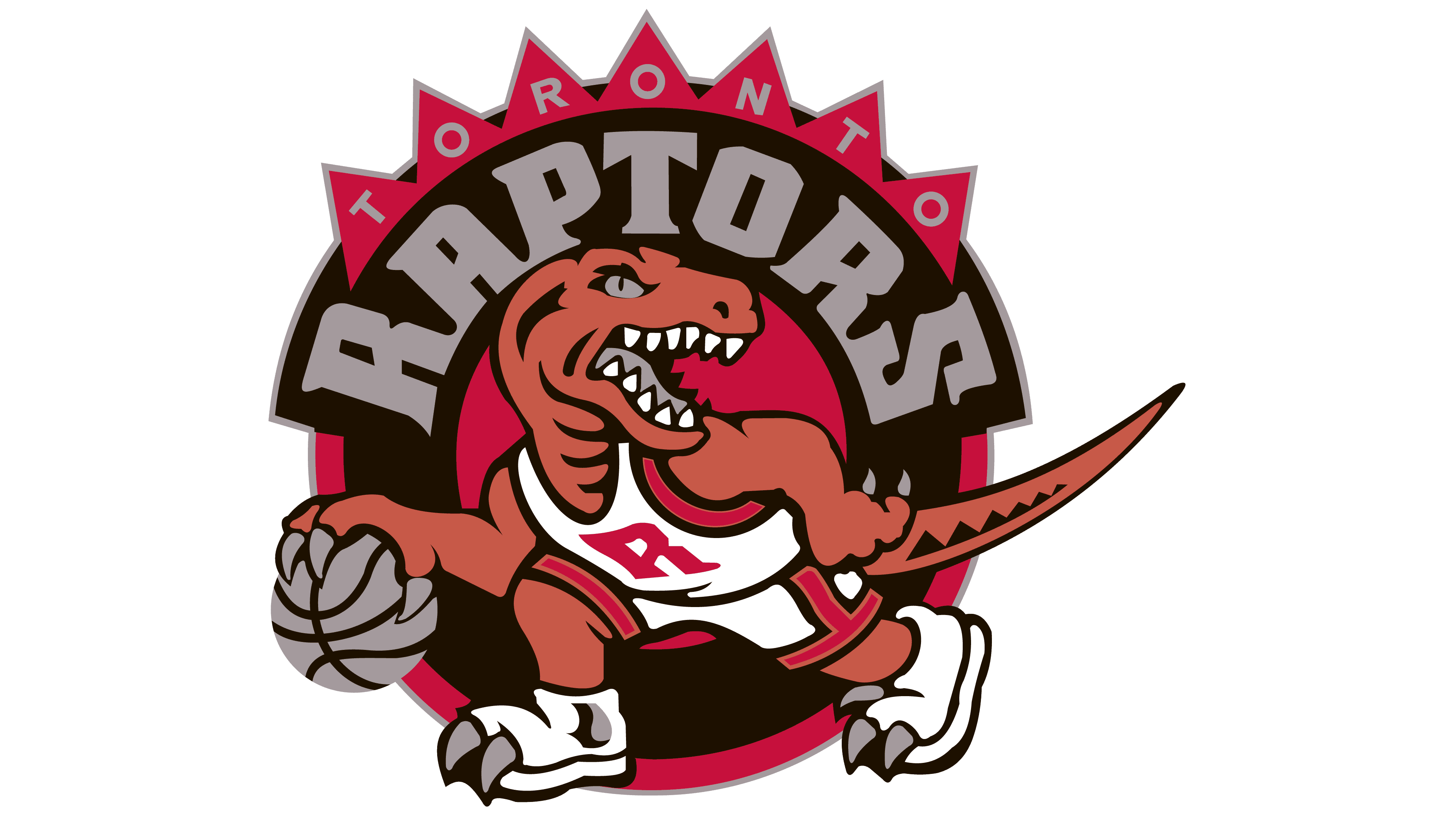 QUESTION # 13PODCASTS
LAUNCHED IN 2020, WHAT WEEKLY PODCAST IS CO-HOSTED BY ACTORS JASON BATEMAN, WILL ARNETT, AND SEAN HAYES?
ANSWER # 13
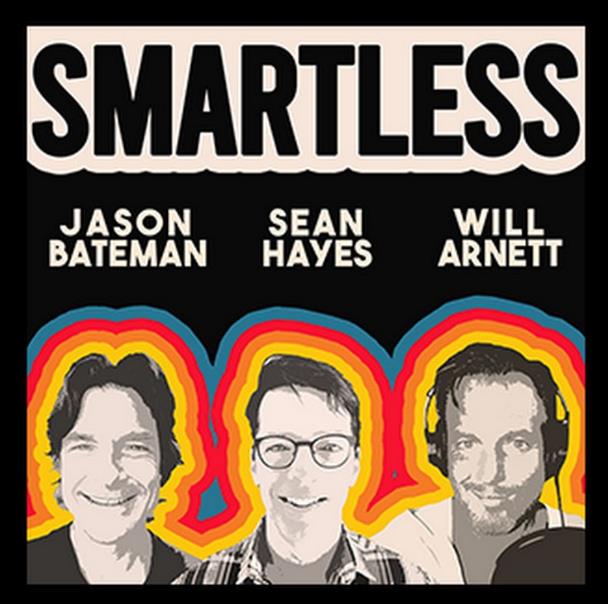 QUESTION # 146-4-2
THIS DEPARTMENT STORE, WHICH ORIGINALLY HAD THE WORD ‘WALLIN’ IN ITS NAME, FIRST OPENED IN SEATTLE IN 1901
SEVERAL STORES FEATURE IN-HOUSE RESTAURANTS, SUCH AS BAZILLE, HABITANT, AND RUSCELLO
A DISCOUNT STORE CALLED RACK IS ATTACHED TO MANY OF THE FLAGSHIP STORES
ANSWER # 14
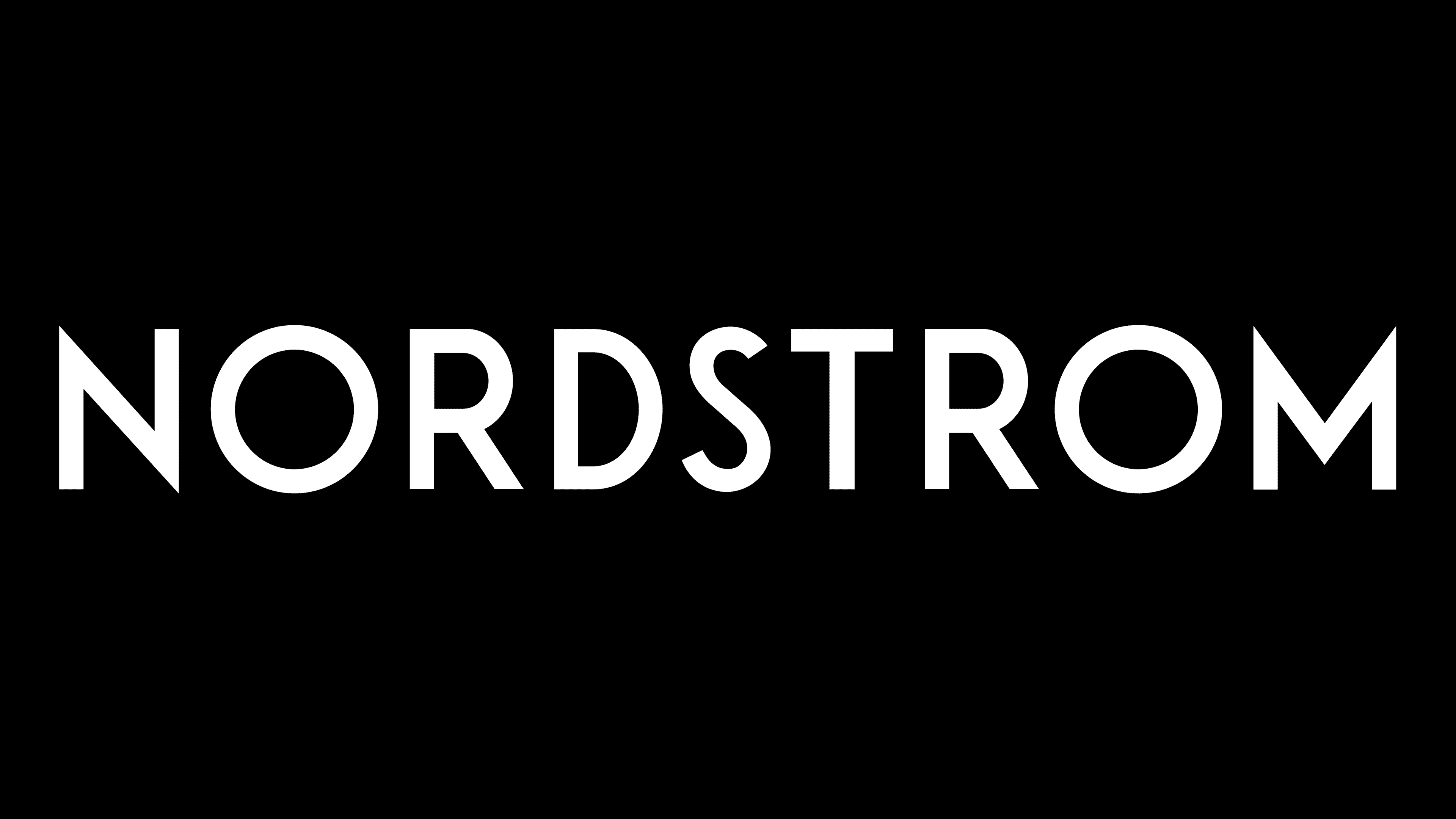 QUESTION # 15FOREIGN WORDS & PHRASES
ONCE THE TITLE USED FOR THE JAPANESE EMPEROR, WHAT WORD TRANSLATES TO ENGLISH AS “THE HONORABLE GATE”?
ANSWER # 15
MIKADO
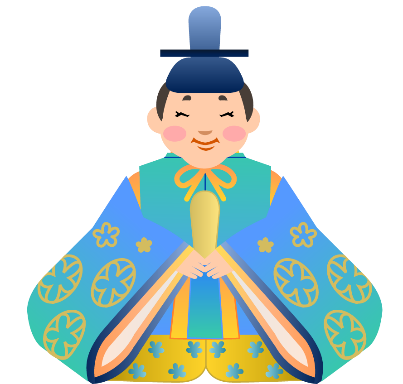 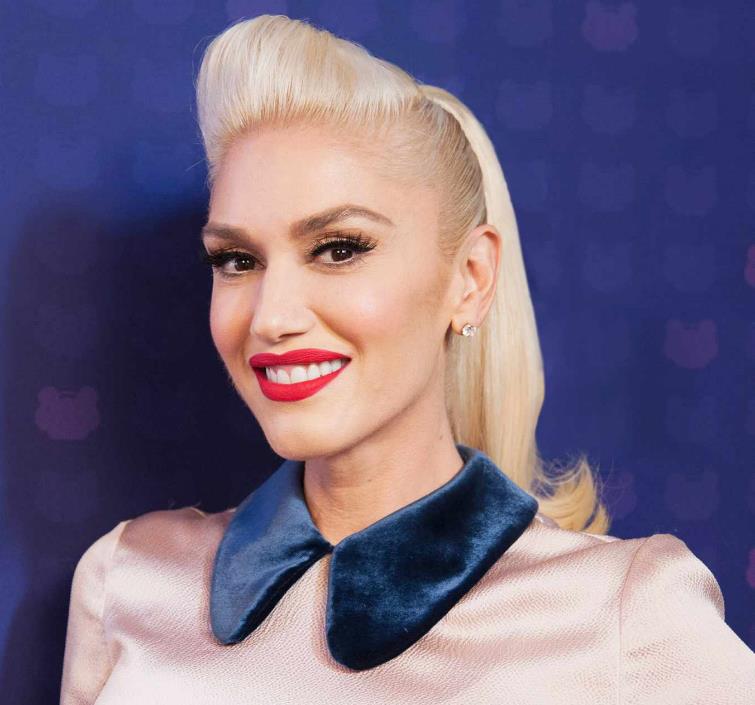 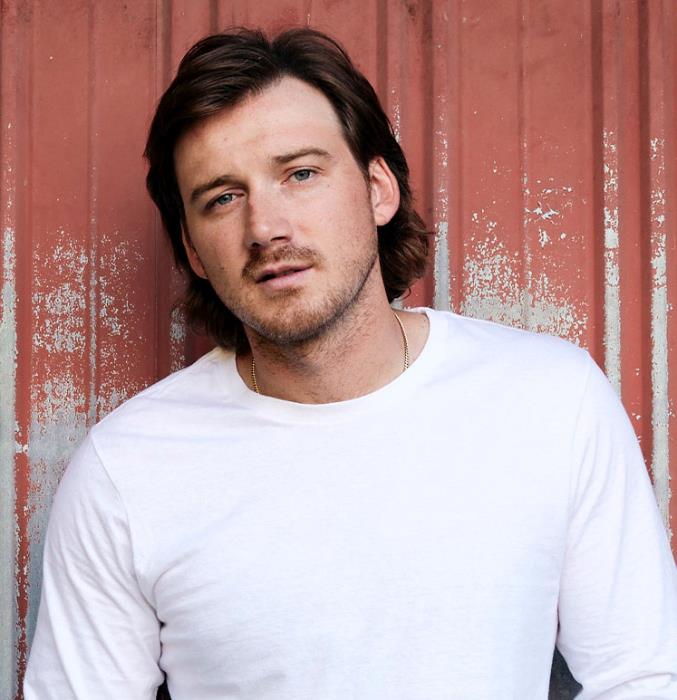 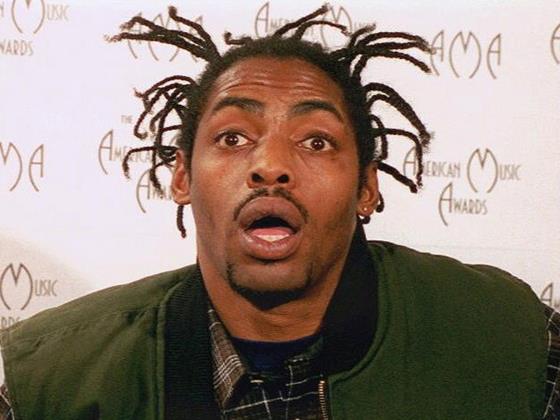 QUESTION # 16
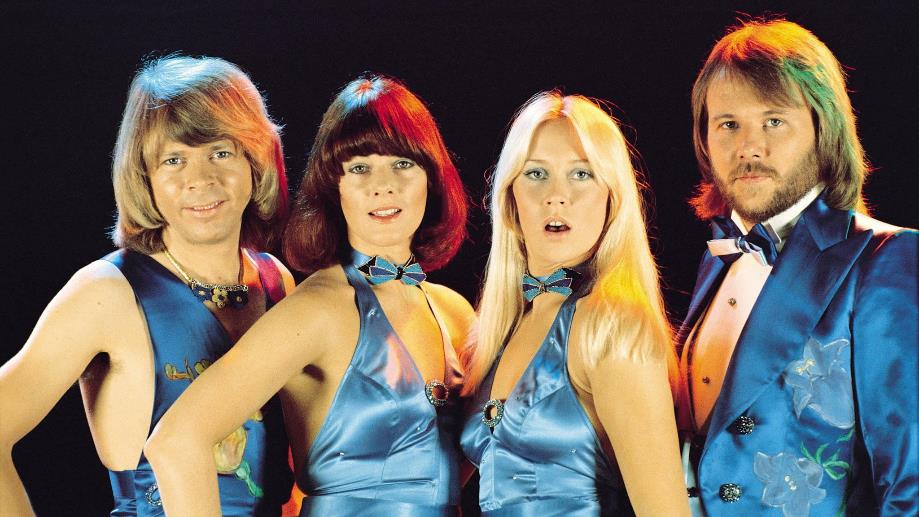 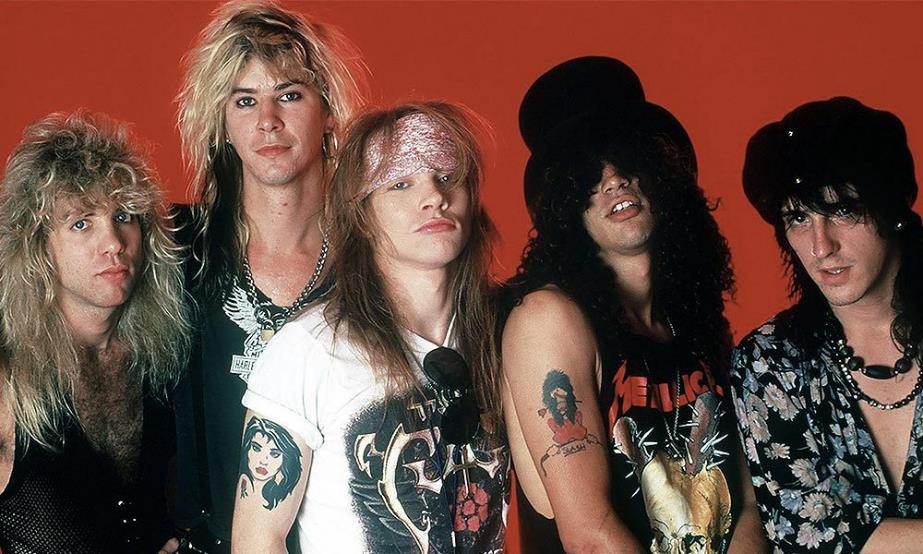 WHAT IS THEIR ONLY #1 HIT?
SWEET CHILD O’ MINEGUNS N’ ROSES
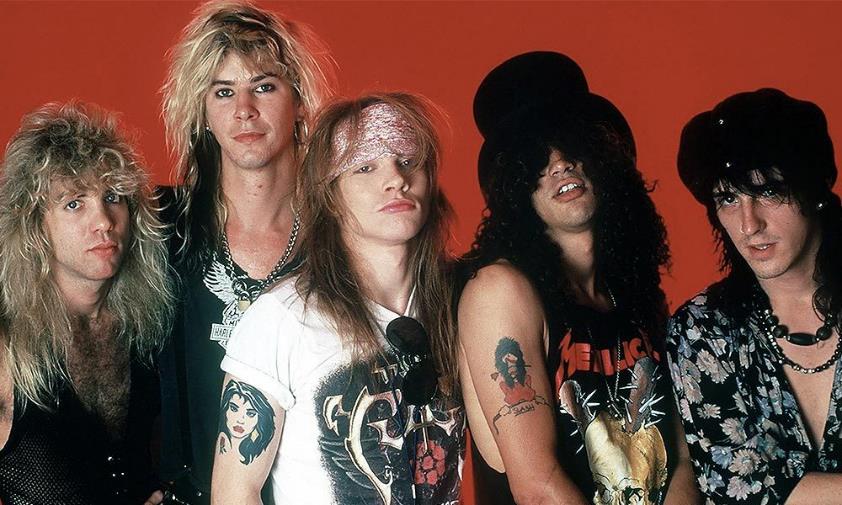 HOLLABACK GIRLGWEN STEFANI
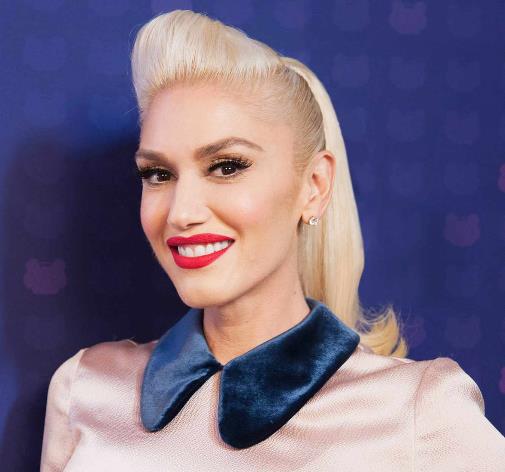 DANCING QUEENABBA
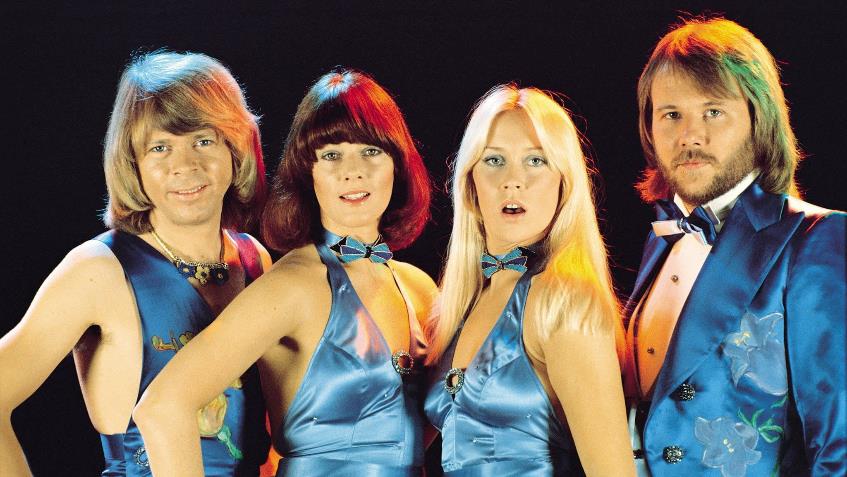 LAST NIGHTMORGAN WALLEN
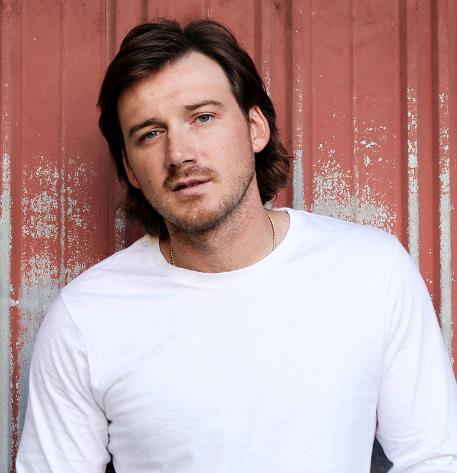 GANGSTA’S PARADISECOOLIO
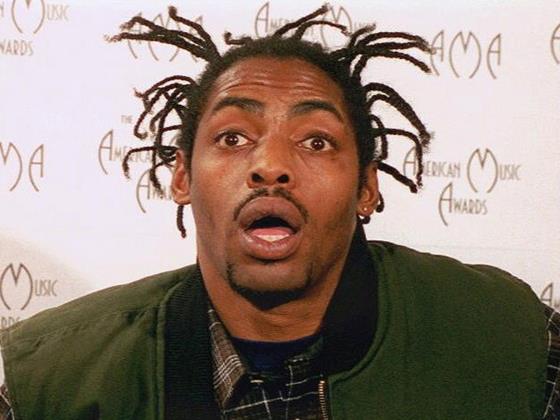 QUESTION # 17ANIMALS
ALPHABETICALLY, WHAT SMALL DOG IS FIRST AMONG THOSE RECOGNIZED BY THE AMERICAN KENNEL CLUB?
ANSWER # 17
AFFENPINSCHER
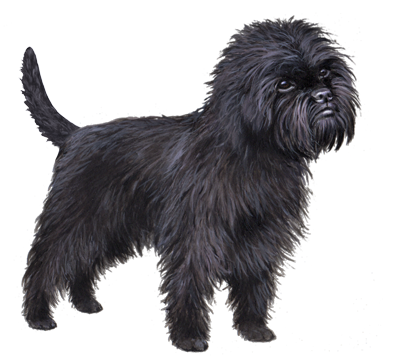 QUESTION # 18COMEDY2-PARTER
WHAT TWO COMEDIANS HAVE TOURED TOGETHER FREQUENTLY SINCE 2015, INCLUDING THE “AN EVENING YOU WILL FORGET FOR THE REST OF YOUR LIFE” SHOW WHICH WAS FILMED FOR NETFLIX?
ANSWER # 18
STEVE MARTIN
MARTIN SHORT
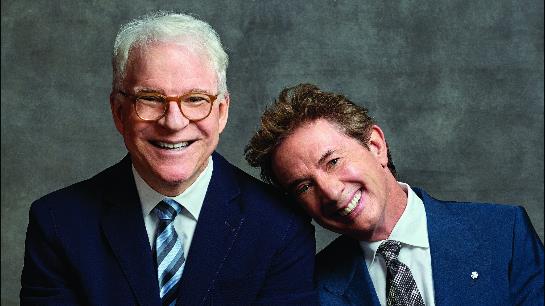 QUESTION # 19
U.S. PRESIDENTS
FOLLOWING JOHN TYLER AND GROVER CLEVELAND, WOODROW WILSON IS THE THIRD AND MOST RECENT PRESIDENT TO DO WHAT WHILE IN OFFICE?
ANSWER # 19
GET MARRIED
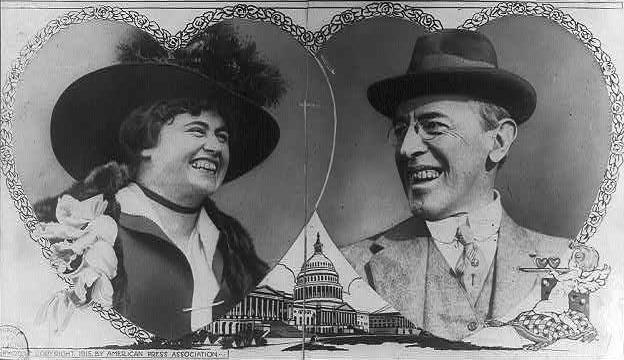 QUESTION # 20BET UP TO 15 POINTSMOVIES
WHAT 2018 FILM STARS THE THREE WOMEN WHO WON THE OSCARS FOR BEST SUPPORTING ACTRESS IN 2006, BEST ACTRESS IN 2017, AND BEST ACTRESS IN 2019?
ANSWER # 20
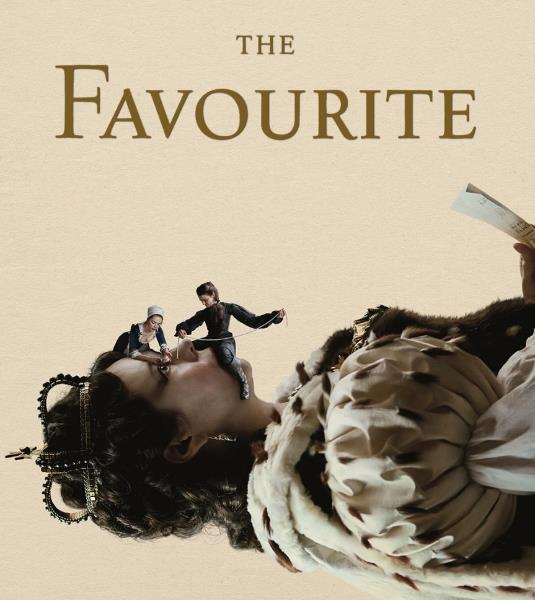 TRIVIAMARYLAND
triviamaryland.com                                                          @triviamaryland
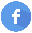 TIEBREAKER QUESTION
WHAT WAS THE POPULATION OF MARYLAND ACCORDING TO THE 2020 CENSUS?
TIEBREAKER ANSWER
6,177,224